AIR TRAFFIC AND LOGISTICS DEVELOPMENT BETWEEN THE EU RURAL AREAS AND CHINA

Kick Off meeting – Seinajoki  
5-6 February 2020
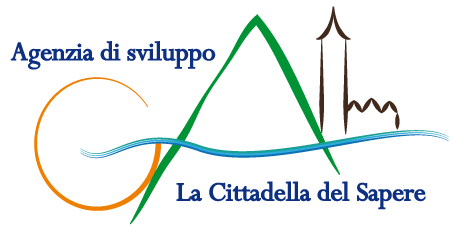 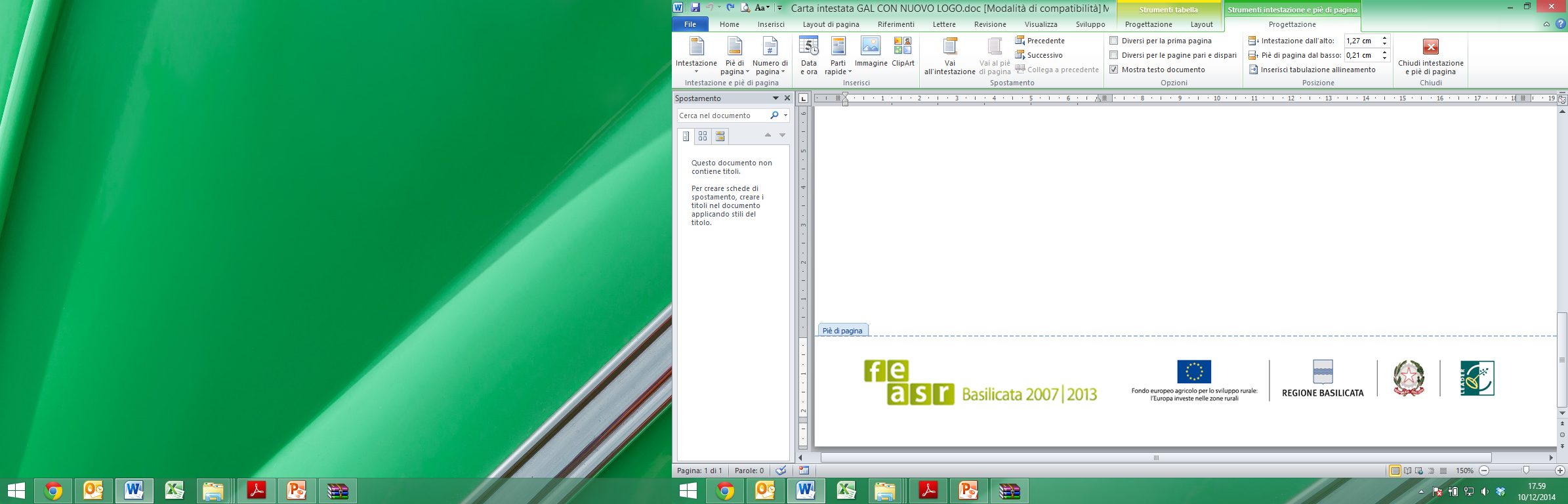 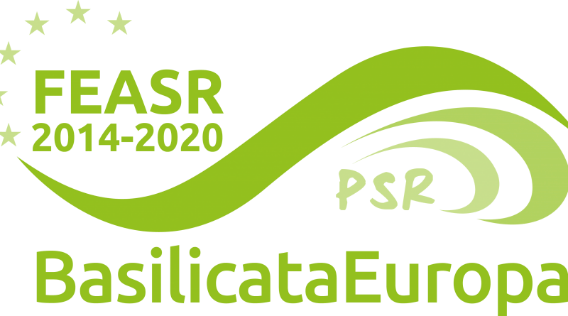 ///
BASILICATA REGION
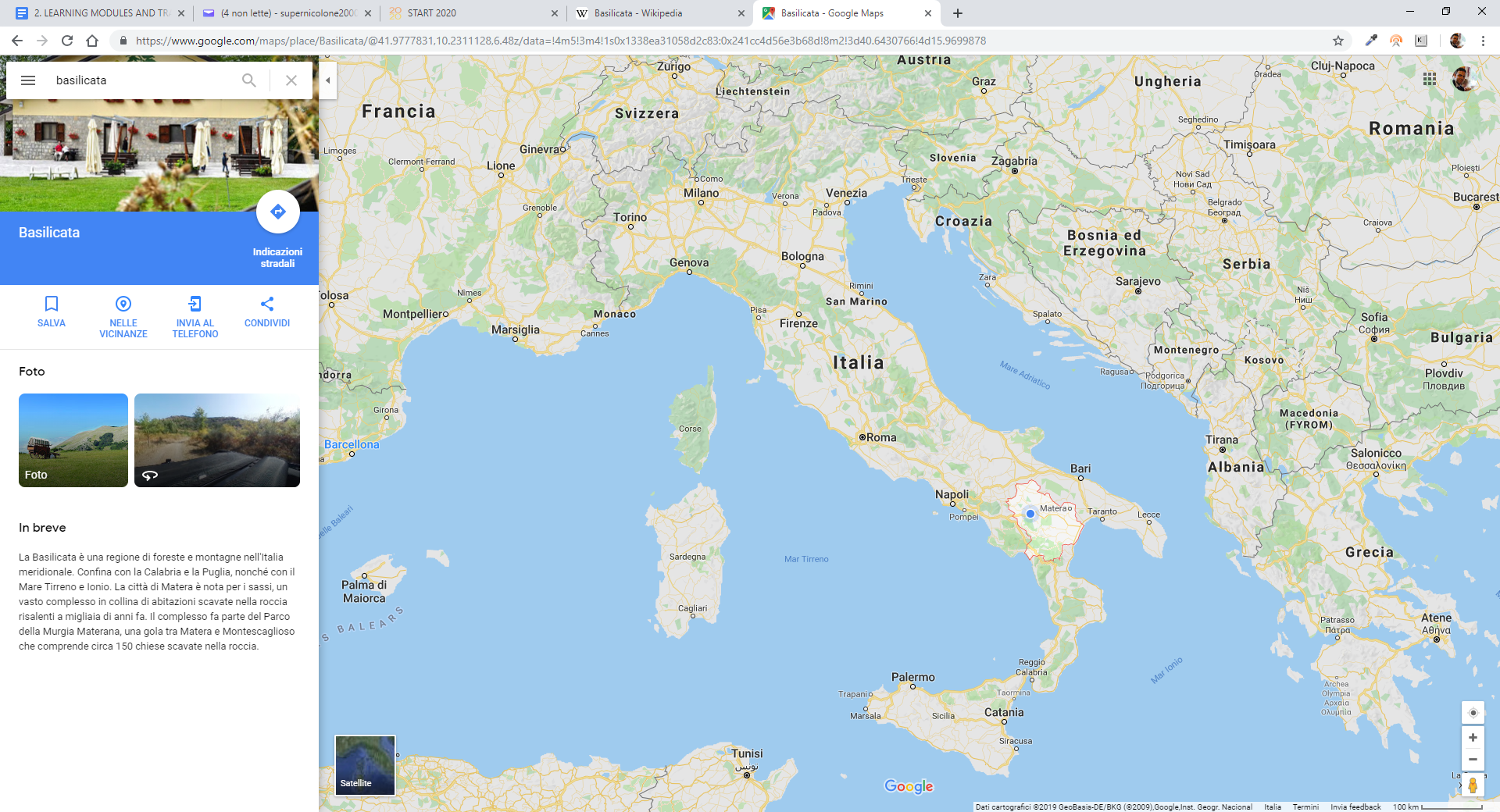 SOME INSIGHTS
564.247 inhabitants 
131 municipalities
56  inhabitants / km2
4.307 (average inhabitants per municipality)

Two provinces
POTENZA (369.538 inhabitants)
MATERA  (199.303 inhabitants)
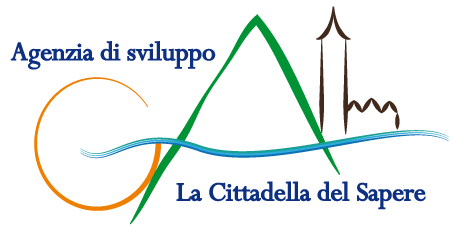 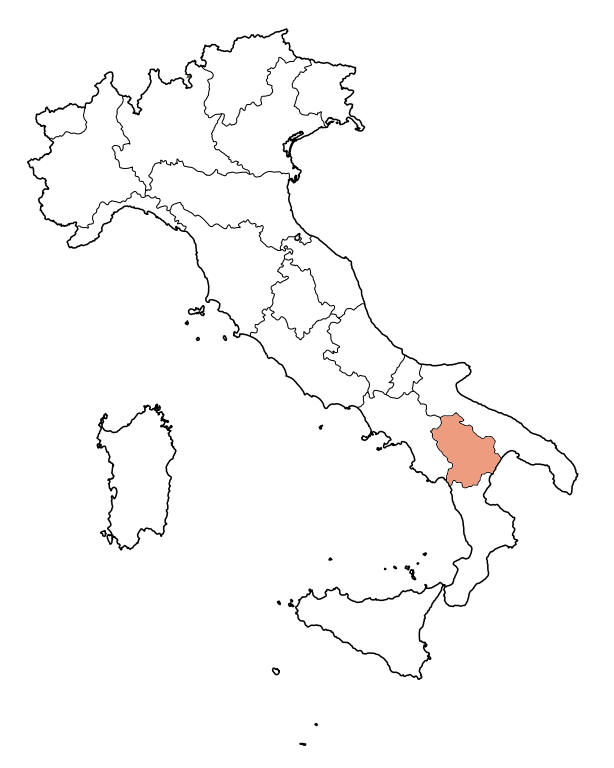 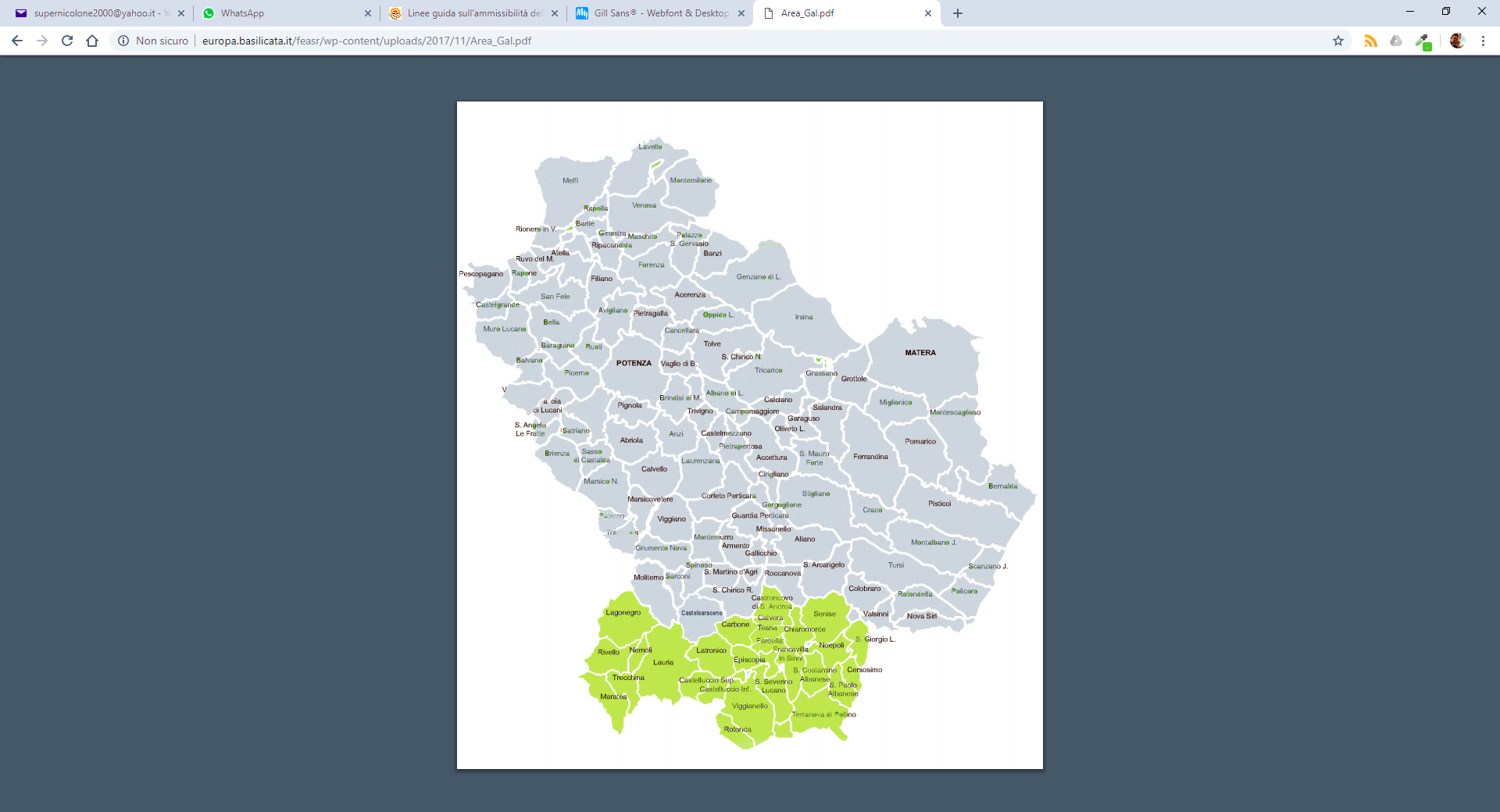 BASILICATA REGION
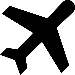 ///
OUR LEADER STRATEGY  (1/2)
PROGRAMMING PERIOD 2014/2020
35%
Competitiveness of SMEs and agricultural sector
TOTAL BUDGET
55%
4,8 MILLION
Tourism development
35%
Social and work inclusion, self-employment
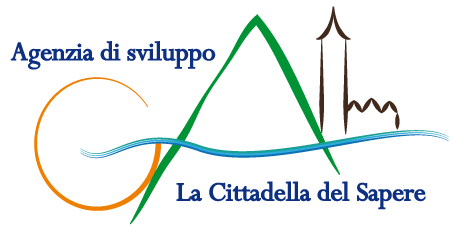 ///
OUR LEADER STRATEGY  (2/2)
MAIN ACTIONS
Tourism 
development
Social and work 
Inclusion, self-employment
Competitiveness of SMEs and agricultural sector
Funding for hospitality sector
New services for tourists
Tourism de-seasonalization
New green tourism routes
International promotion
Business incubator
Care farming
Refurbishment of public buildings for social purposes
Micro-Credit
Funding for SMEs
Agricultural supply chains
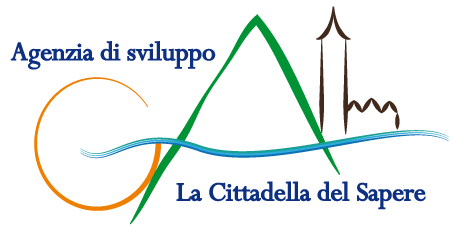 WP2
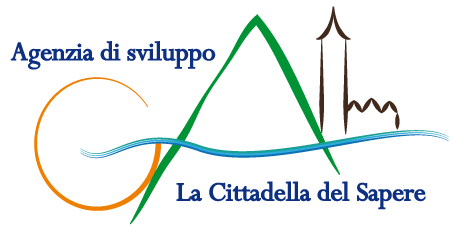 Feasibility study of the airport network operations and routes, mapping 
of investment needs, especially concerning green innovation
STATE OF THE PLAY IN OUR REGION
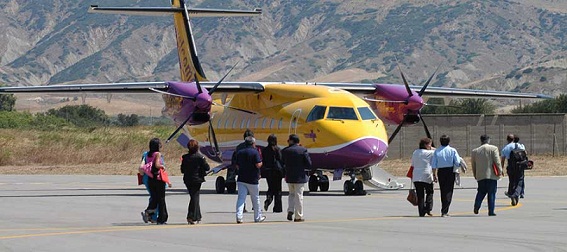 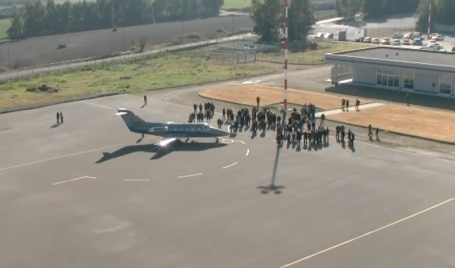 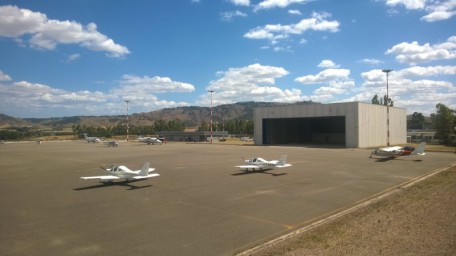 PISTICCI AIRPORT BASILICATA REGION - ITALY
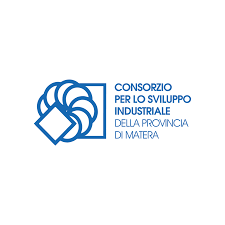 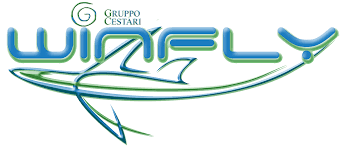 THE AIRPORT 
IS CLOSED
Current situation..
Administrative / legal 
dispute with…
BUT…
Private company, was in charge of the management of the infrastructure
Public player, owner of the
infrastructure
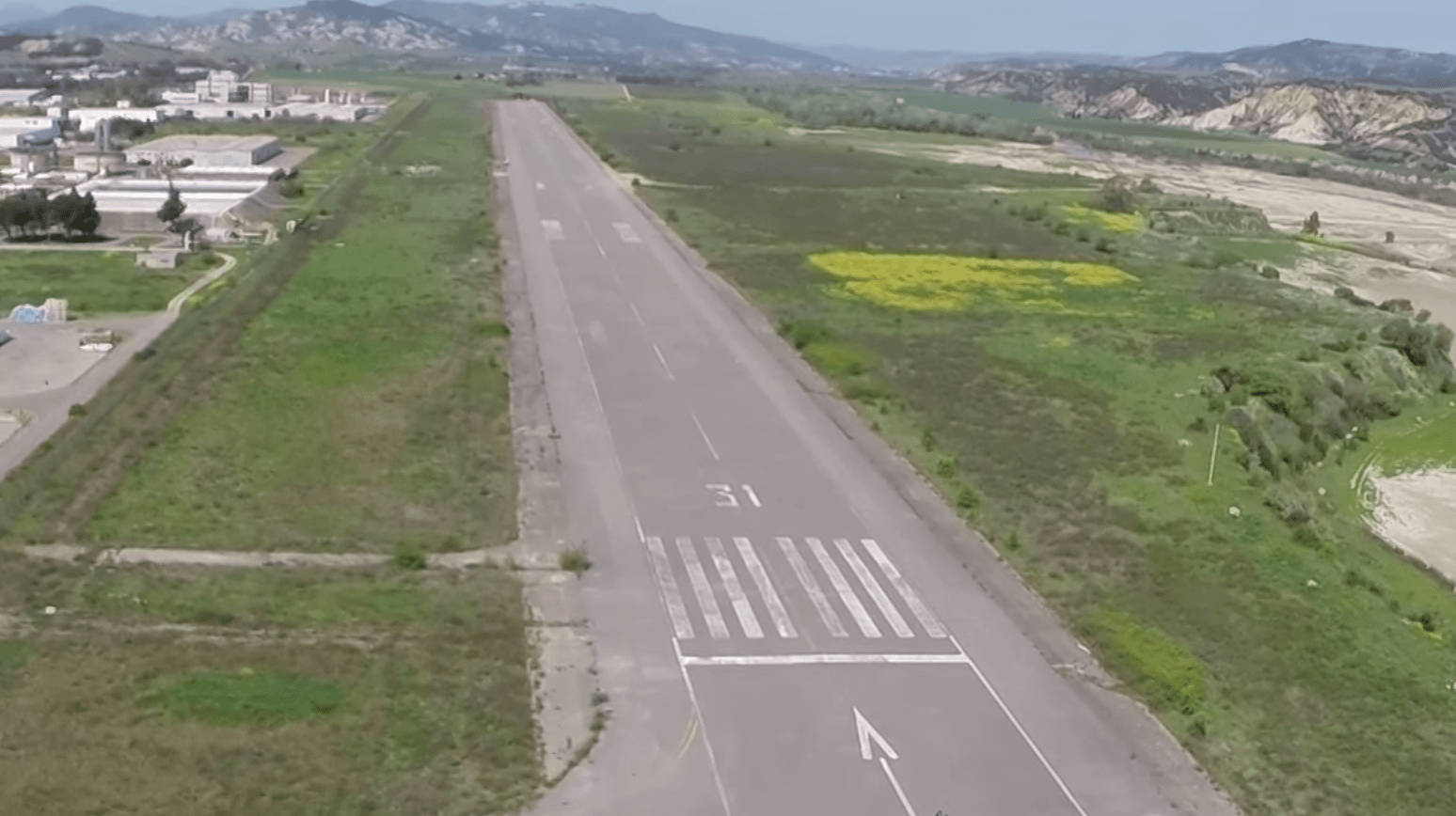 WP2
Feasibility study of the airport network operations and routes, mapping 
of investment needs, especially concerning green innovation
STATE OF THE PLAY IN OUR REGION
SOME INTERESTING NEWS

The Region intends to invest on the PISTICCI’s airport

Val Basento (the area in which the airport is located) is now a special tax area
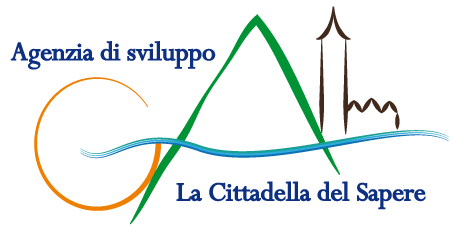 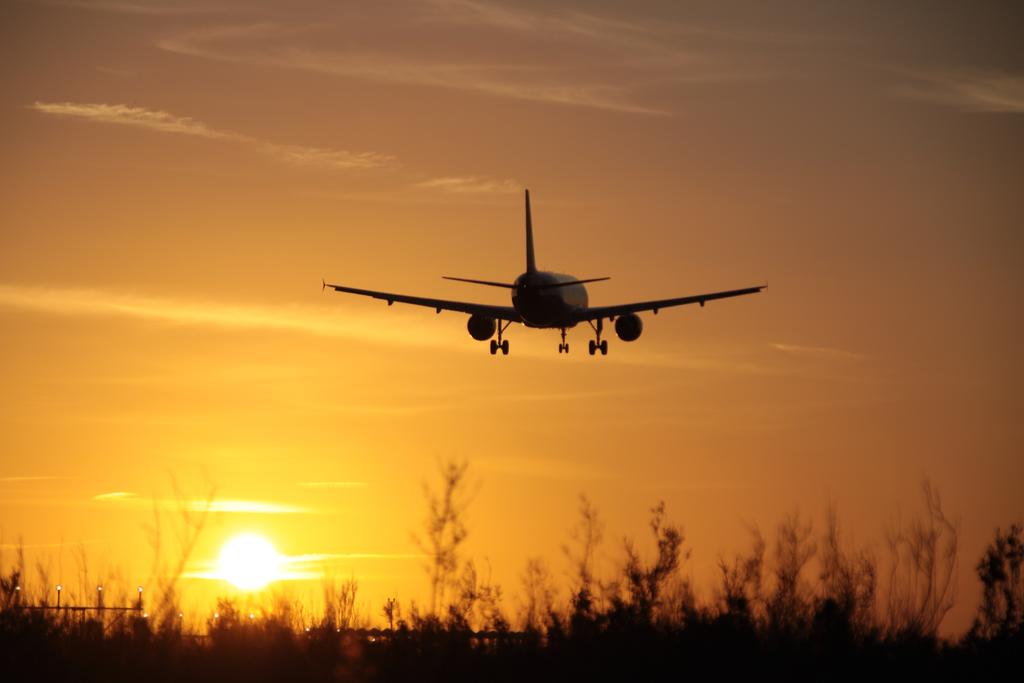 WP2
Feasibility study of the airport network 
operations and routes
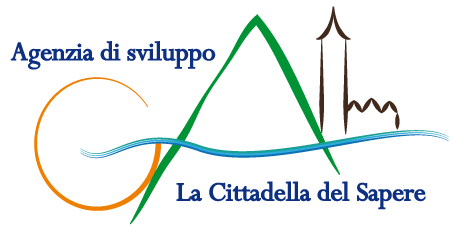 WP2
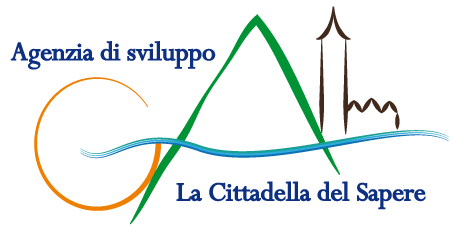 Feasibility study of the airport network operations and routes, mapping 
of investment needs, especially concerning green innovation
TASK 1 - BUILDING THE TEAM AND DRAFTING THE SPECIFICATION OF FEASIBILITY STUDY
BUILDING THE NETWORK
WP2
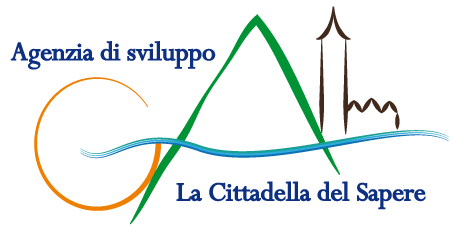 Feasibility study of the airport network operations and routes, mapping 
of investment needs, especially concerning green innovation
TASK 1 - BUILDING THE TEAM AND DRAFTING THE SPECIFICATION OF FEASIBILITY STUDY
BUILDING THE ITALIAN NETWORK (to be established)
WP3
EU-China aviation training consortium
WP2
FEASIBILITY STUDY
WP4
Business platforms
WP5
Rural tourism
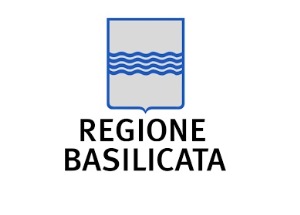 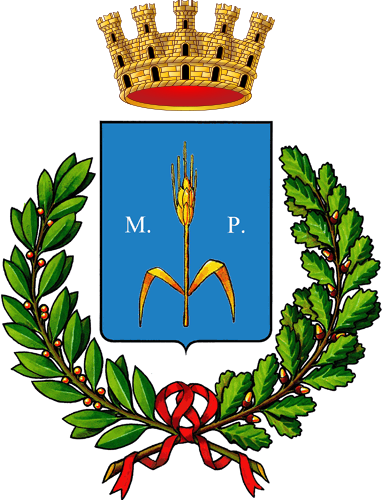 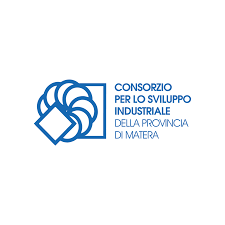 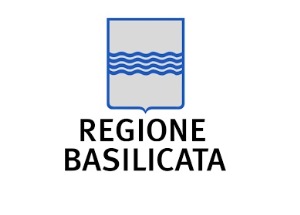 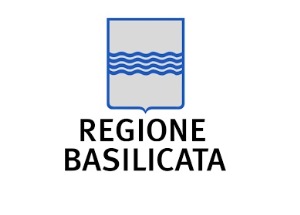 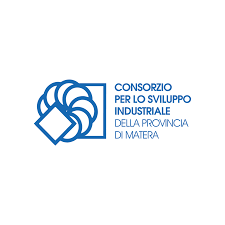 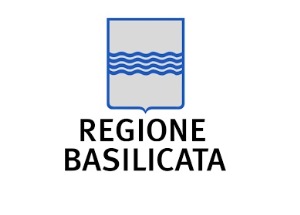 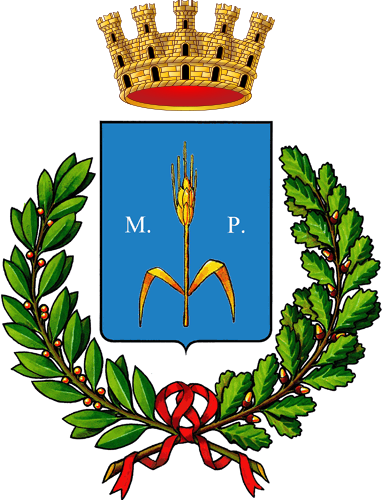 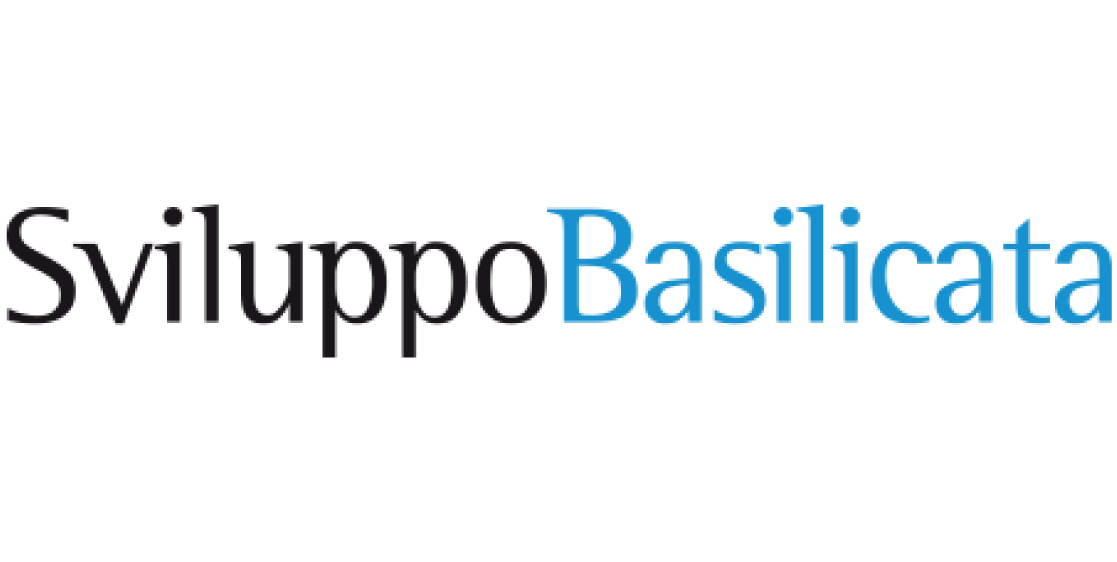 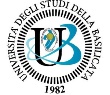 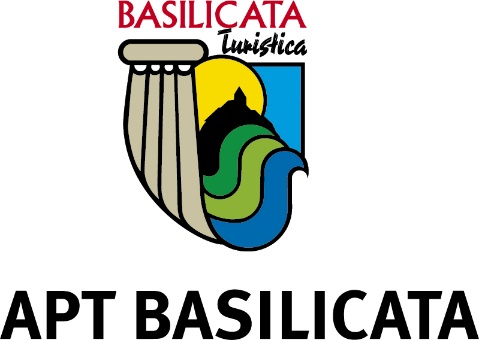 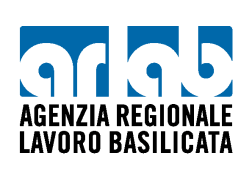 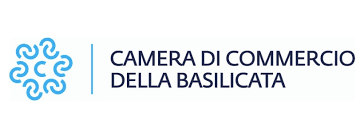 OTHER 
MUNICIPALITIES
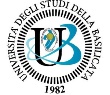 LOCAL BUSINESS 
SUPPORT 
ORGANIZATIONS
WP2
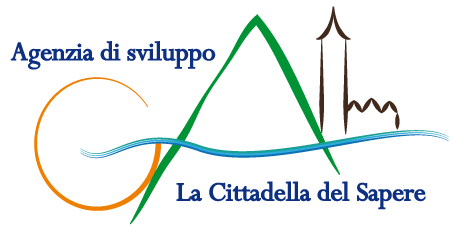 Feasibility study of the airport network operations and routes, mapping 
of investment needs, especially concerning green innovation
TASK 1 - BUILDING THE TEAM AND DRAFTING THE SPECIFICATION OF FEASIBILITY STUDY
DRAFTING THE SPECIFICATIONS OF THE FEASIBILITY STUDY
Hiring/involving the aviation experts for carrying out the feasibility study
Market research in progress. Contract(s) expected in March 2020
Making a preliminary mapping of the characteristics of project partners, including ownership and management structures of the airports 
Capturing needs, barriers and opportunities
Comparing information
Addressing the development of the feasibility study
	By June 2020
WP2
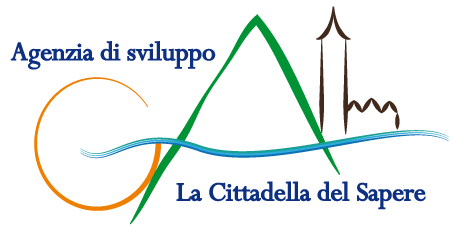 Feasibility study of the airport network operations and routes, mapping 
of investment needs, especially concerning green innovation
TASK 2 - CARRYING OUT FEASIBILITY STUDY OF THE AIRPORT NETWORK OPERATIONS AND ROUTES, INPUT FOR STRATEGIC PLANS AND GREEN INNOVATIONS
DEVELOPMENT OF THE FEASIBILITY STUDY
Investigation on potential passengers and airlines (in the airport network)
Research activities and data acquisition
Activity to be implemented at local level by using a common methodology in the project countries
WP2
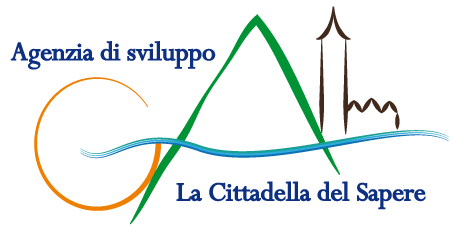 Feasibility study of the airport network operations and routes, mapping 
of investment needs, especially concerning green innovation
TASK 2 - CARRYING OUT FEASIBILITY STUDY OF THE AIRPORT NETWORK OPERATIONS AND ROUTES, INPUT FOR STRATEGIC PLANS AND GREEN INNOVATIONS
DEVELOPMENT OF THE FEASIBILITY STUDY
Input collection for long-term strategic plans and the development visions of partner airports and regional / national authorities
Meetings and workshops with partner airports and regional / national authorities
Connection with WP3 (testing robotics and automisation)
Connection with WP5 (rural tourism)
	By June 2020
Activity to be implemented at local level by using a common methodology in the project countries
WP2
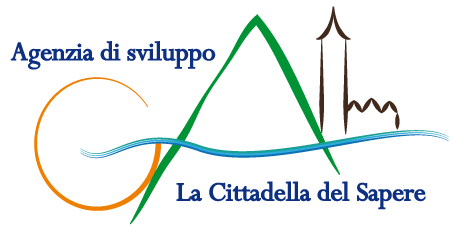 Feasibility study of the airport network operations and routes, mapping 
of investment needs, especially concerning green innovation
TASK 2 - CARRYING OUT FEASIBILITY STUDY OF THE AIRPORT NETWORK OPERATIONS AND ROUTES, INPUT FOR STRATEGIC PLANS AND GREEN INNOVATIONS
DEVELOPMENT OF THE FEASIBILITY STUDY
Potential of cargo in a radius of app. 100-150 km around the airports
Supporting the cargo development
Surveys to concerned enterprises with the support of the business support organizations
Connection with WP4 (business platforms)
Activity to be implemented at local level by using a common methodology in the project countries
WP2
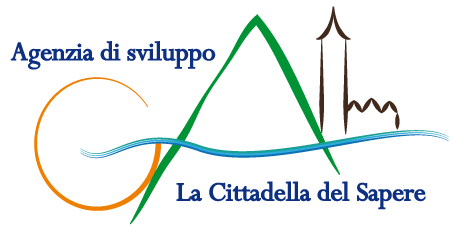 Feasibility study of the airport network operations and routes, mapping 
of investment needs, especially concerning green innovation
TASK 2 - CARRYING OUT FEASIBILITY STUDY OF THE AIRPORT NETWORK OPERATIONS AND ROUTES, INPUT FOR STRATEGIC PLANS AND GREEN INNOVATIONS
DEVELOPMENT OF THE FEASIBILITY STUDY
Investigation on the airport network operation, routes and investments
Meetings and workshops with aviation players and relevant authorities in the project countries
Connection with WP3 (testing robotics and automisation)
Connection with WP5 (rural tourism)
Transnational activity
Chinese partners’ support is crucial
WP2
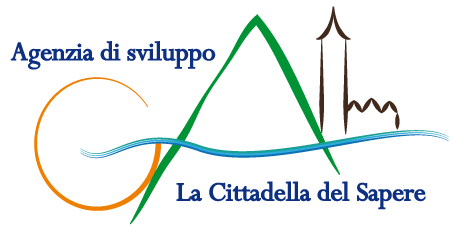 Feasibility study of the airport network operations and routes, mapping 
of investment needs, especially concerning green innovation
TASK 2 - CARRYING OUT FEASIBILITY STUDY OF THE AIRPORT NETWORK OPERATIONS AND ROUTES, INPUT FOR STRATEGIC PLANS AND GREEN INNOVATIONS
TIME SCHEDULE
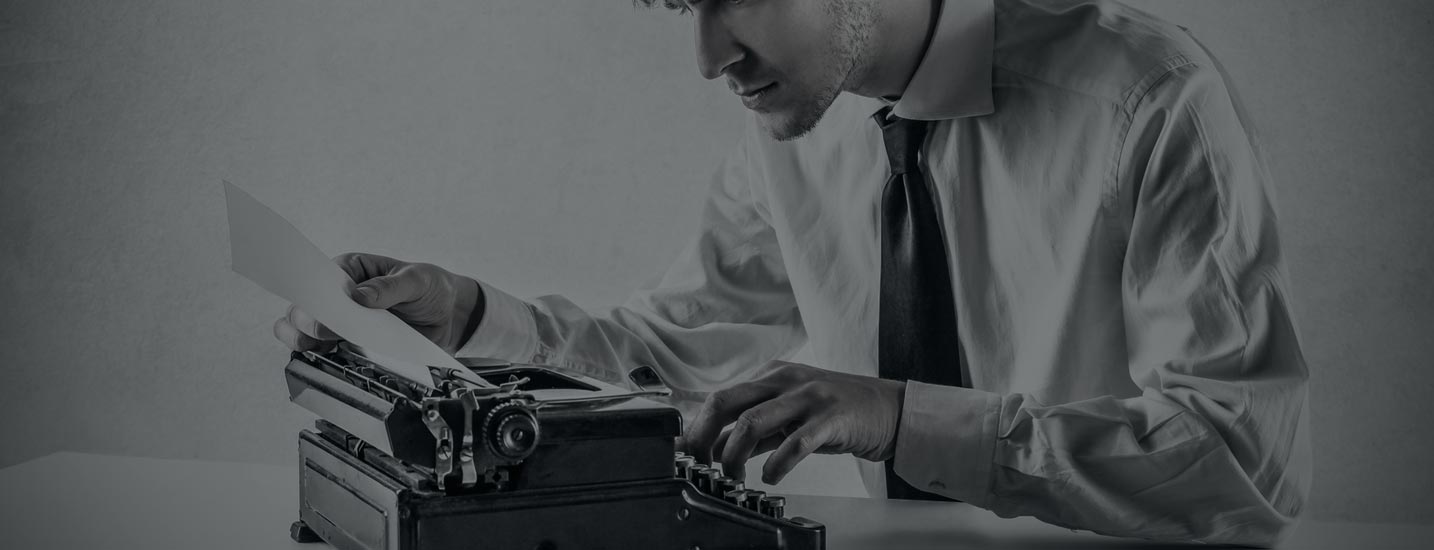 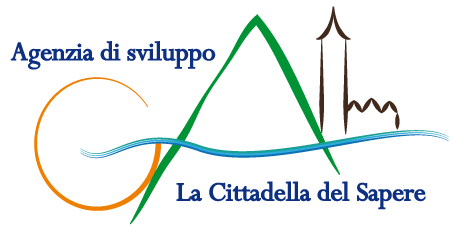 CONTACTS
LAG La Cittadella del Sapere
ADDRESS C.da Calda, Latronico (Pz) - Italy
Nicola Vita – Project Manager
vita@lacittadelladelsapere.it
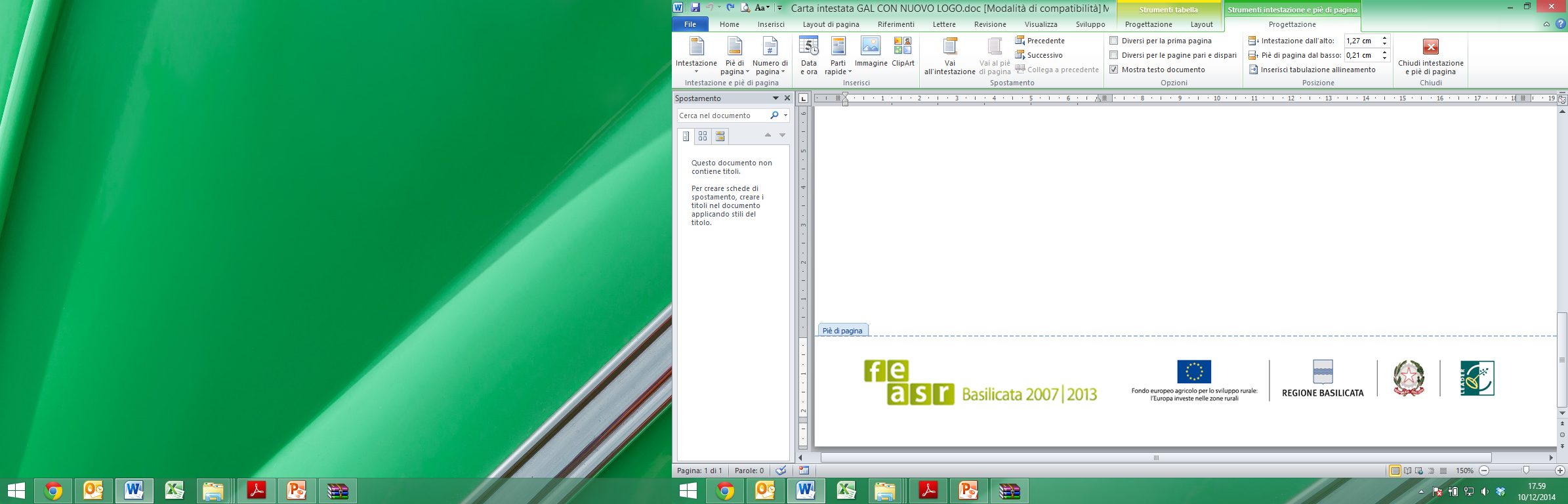 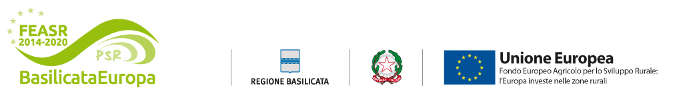